“End Time”
Confusion
Rebuilding the Temple
Old Testament prophecies of future Israel
Amos 9:11-15
Ezekiel 40-48
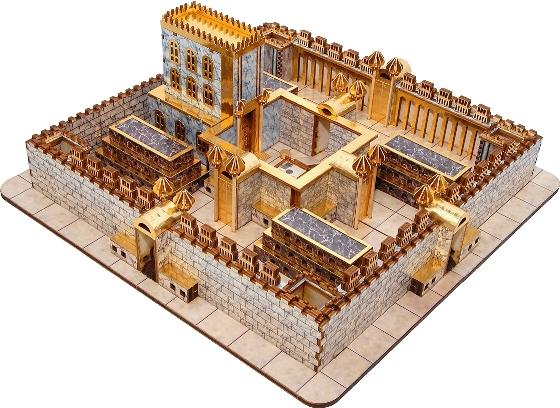 How did early Christiansview Old Testament prophecies?
Acts 15:13-17
How did early Christians view the temple?
Hebrews 9:1-14
1 Peter 2:4-5
Lesson:
We need to read the Old Testament the way the early Christians read it.
TheRapture
How many times does Christ come?
Hebrews 9:27-28
And just as it is appointed for man to die once, and after that comes judgment, so Christ, having been offered once to bear the sins of many, will appear a second time, not to deal with sin but to save those who are eagerly waiting for him.
Primary texton the rapture:
1 Thessalonians 4:13-18
Problems with reading this text as the rapture:
Very well announced
Salvation AND judgment
But what about…
Matthew 24:40-42
Chapter answeringtwo questions
When will temple be destroyed?
What will be the sign of your coming?
In this text, what does it mean to be “taken”?
Jesus’ coming
The flood
“Swept away”
“taken”
Christ’s return
is final
The Simpler Approach
Christ’s 2nd coming
Christ’s 1st coming
(salvation & judgment)
(sacrifice)
Last days
Former times